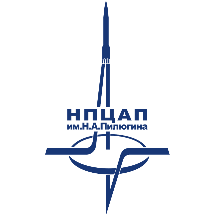 АО «НПЦАП»
КВАРТИРА 81, ПРОДАЖА
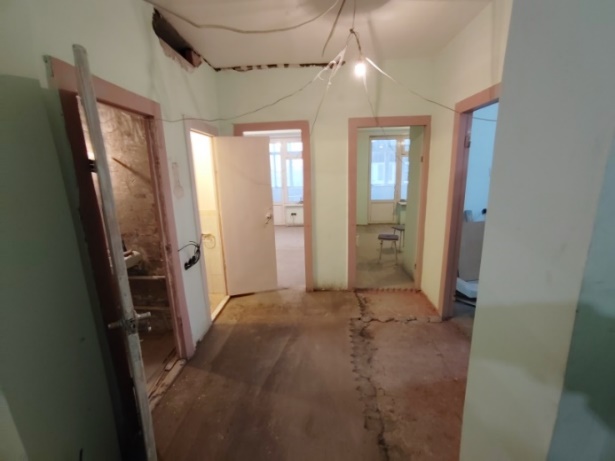 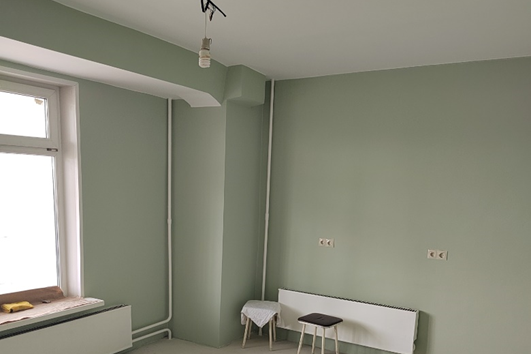 Расположение актива – г. Москва, Юго-Западный административный округ, 
р-н Ломоносовский, ул. Академика Пилюгина, д. 20, корп. 1, кв. 81
Назначение актива – жилое помещение
Площадь объектов (ОКС) – 80,1 кв. м. (кол-во объектов – 1, в т. ч. 
помещения – 1)
кадастровый номер – 77:06:0003010:13171
Вид права – собственность
Обременения – нет

Иная значимая информация –  техническое состояние удовлетворительное. Инженерное обеспечение: электричество, центральное водоснабжение и водоотведение, центральное отопление. Квартира трехкомнатная, общей площадью 80,1 кв. м., жилая площадь 45,8 кв. м. (комнаты изолированные 15,8 кв. м., 12,6 кв. м. и 17,4 кв. м.), кухня 11,8 кв. м., балкон 2,8 кв. м., кладовая 4,8 кв. м. Санузел раздельный. Квартира расположена на 14 этаже.

Способ распоряжения – продажа
Начальная стоимость реализации – 25 341 859,27 руб.
Проведение торгов – 28.08.2024, 10:00 МСК
Извещение на электронной площадке – ЭТП ГПБ
https://etpgpb.ru/procedure/tender/etp/975065

Контактные лица – 
Щеклеин Александр Вячеславович раб. телефон: +7 (495) 535-31-59
Коршунова Наталья Викторовна раб. телефон: +7 (495) 535-39-07
E-mail: otd526_1@npcap.ru
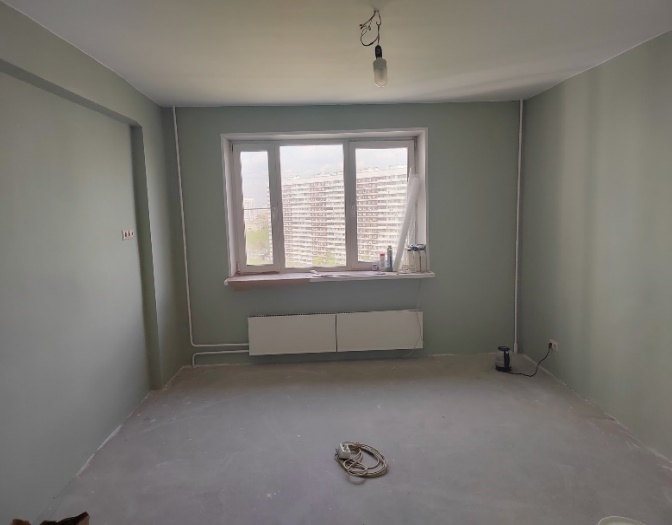 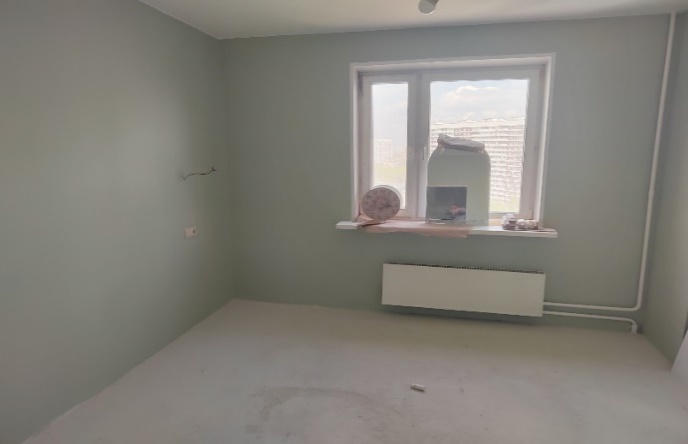 Схема расположения актива
Ситуационный план
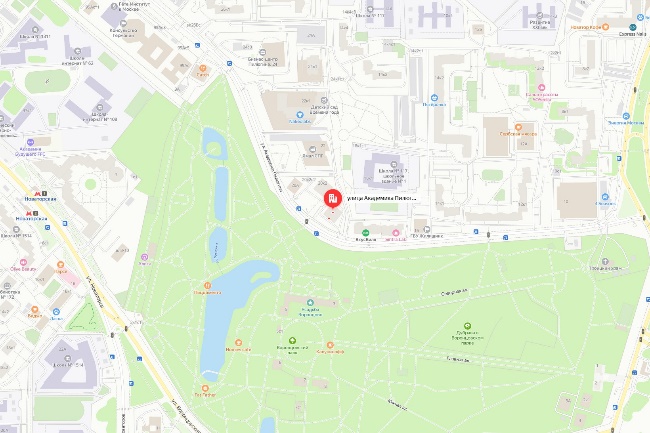 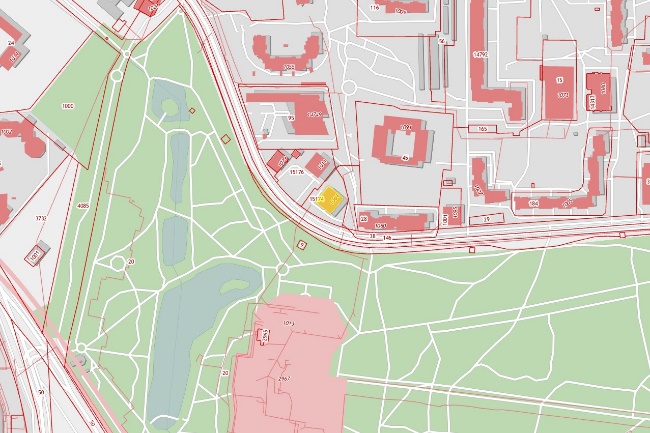 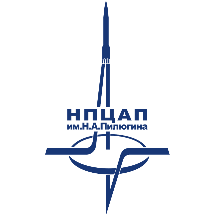 АО «НПЦАП»
КВАРТИРА 81, ПРОДАЖА
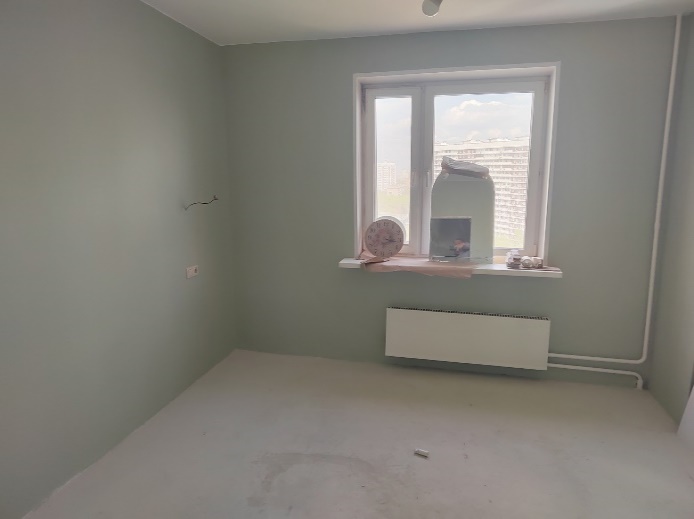 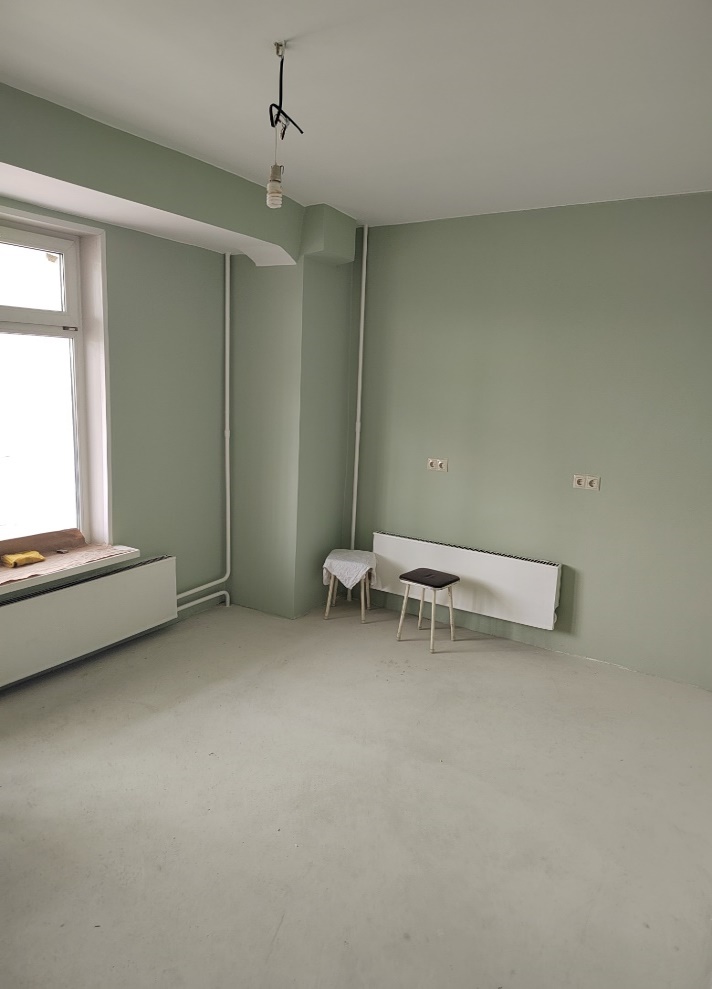 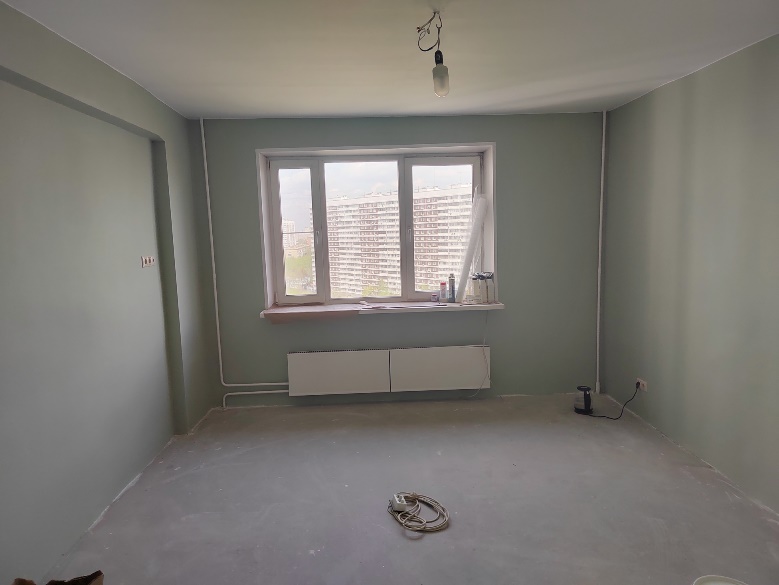 Комната площадью 17.4 кв. м.
Комната площадью 15,8 кв. м.
Комната площадью 12,6 кв. м.
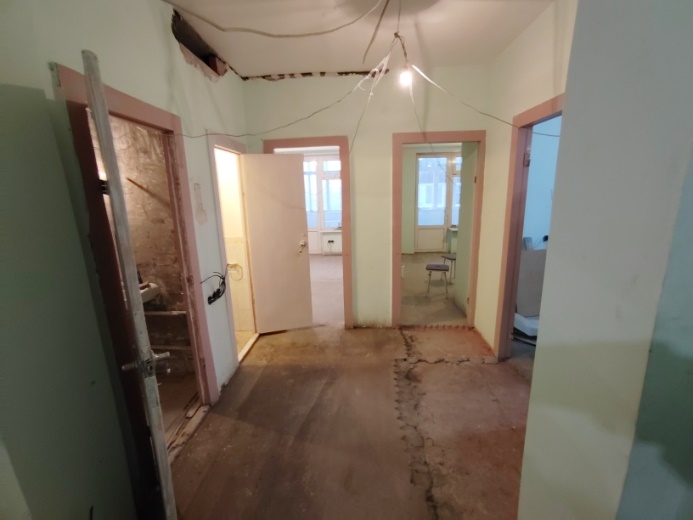 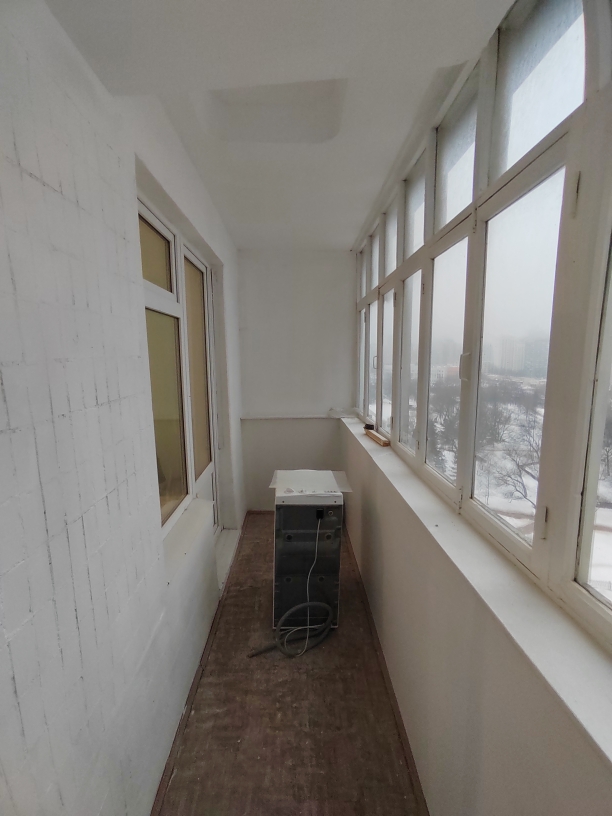 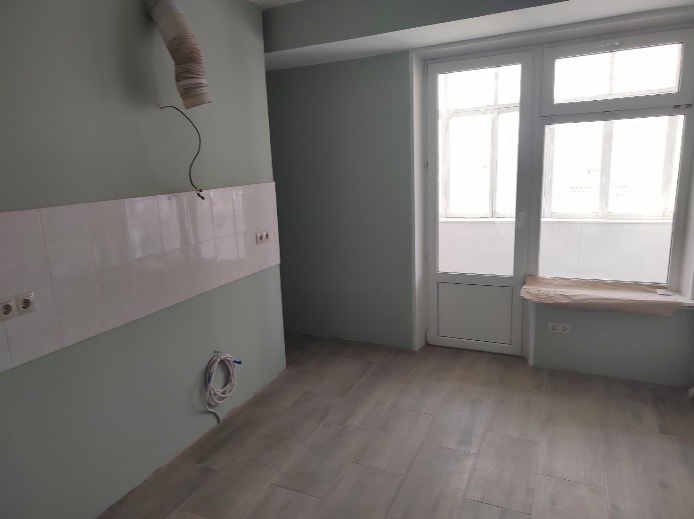 Коридор
Кухня
Балкон
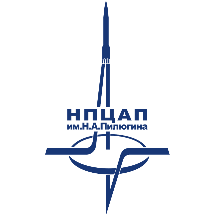 АО «НПЦАП»
КВАРТИРА 81, ПРОДАЖА
Иная значимая информация:
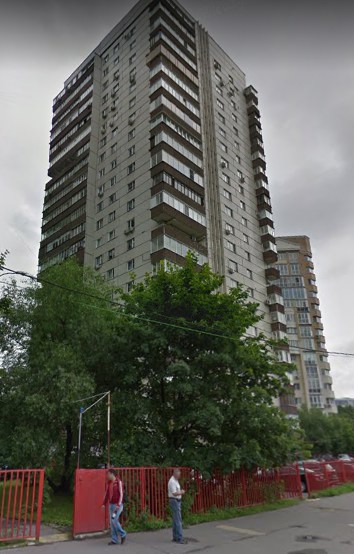 Ближайшее метро: 
   Новаторская (12 минут пешком), 
   Новые Черемушки (20 минут пешком).

Характеристики дома:
Построен: в 1992 году
Перекрытия: железобетонныеКаркас: панельныйСтены: крупнопанельныеФундамент: ленточныйКвартир в доме: 124Этажей всего: 22Высота потолков: 280 см
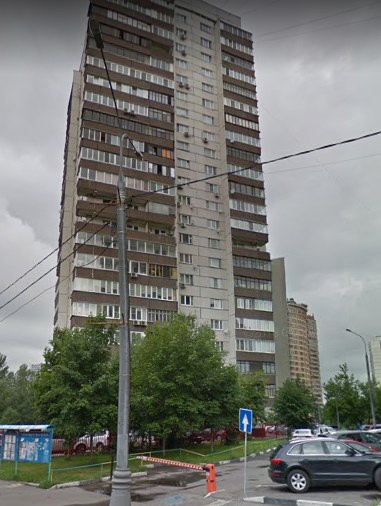 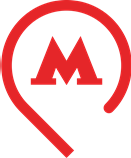 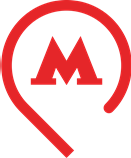